Mathematics
Lesson 1 of 10
Comparing Capacity
Ms. Dobrowolski
‹#›
Independent Task
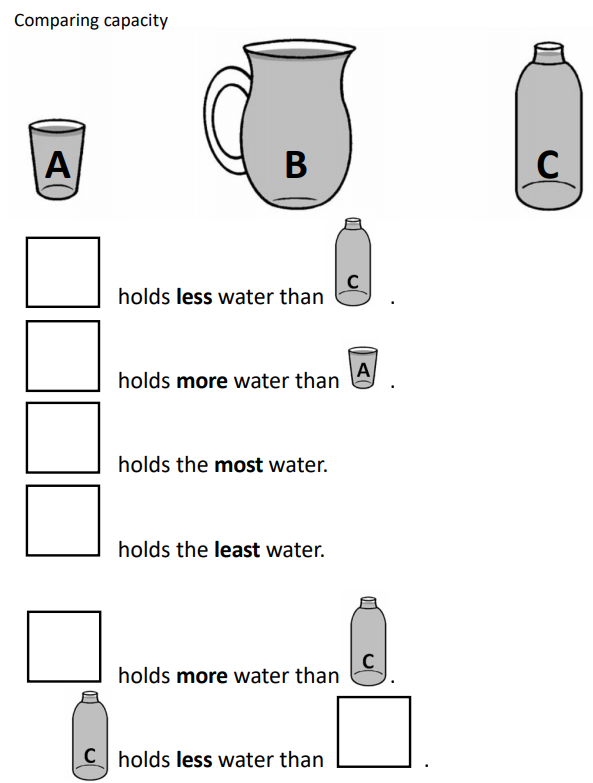 ‹#›